On the Semantic Annotation of Daily Places: A Machine-Learning Approach
4th International Workshop on Location and the Web, Locweb 2014 in conjunction with ACM CIKM 204

Chih-Wei Chang, Yao-Chung Fan,  Kuo-Chen Wu, Arbee L.P. Chen
National Chung Hsing University, Taiwan
HTC Corporation, Taiwan
National Cheng Chi University, Taiwan
How I plan to bother you today?
The Beginning 
The Idea and Initial Results
The Challenges
The Motivation and The Proposed Method
Experiment Results
Conclusion
Future
Introduction
Mobile device has becomes a ubiquitous medium supporting various forms of functionality.
Mobile devices can be viewed in a novel perspective: a mobile device is not just a mini computer for the device holder, but a personal behavior observer providing sensor data around the holder or generated by the holder.
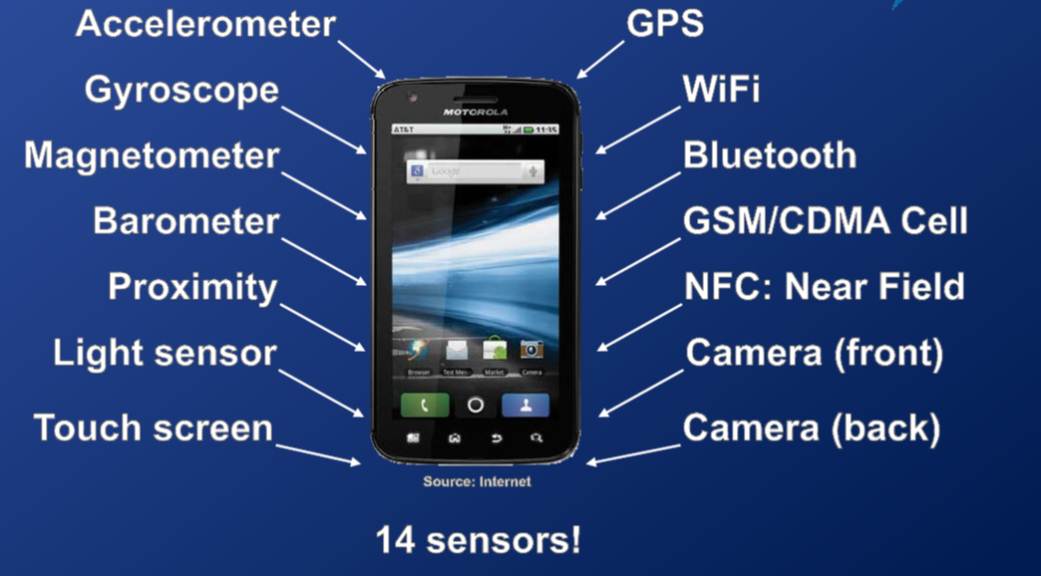 A Large Scale Data Collection
With the support of hTC academic project, 
We start from the data collected by mobile devices for the purpose of understanding users
100 users from nthu, nchu, and nccu were recruited
Start from April 2013
Mobile phone usage data were logged 
GPS Data, Battery Status, App Usage Status
Wi-Fi Signal Data
15 seconds per sampling 
Total 577 Gigabyte data
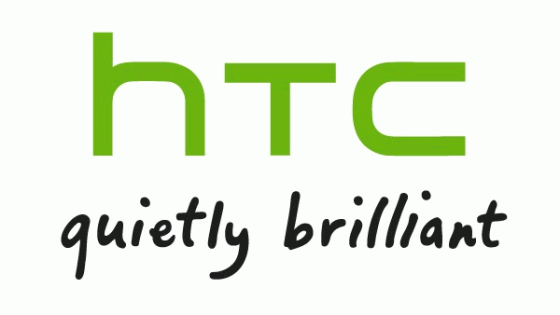 The data in this work
SSID, Network Name
BSSID (AP’s Mac Address )
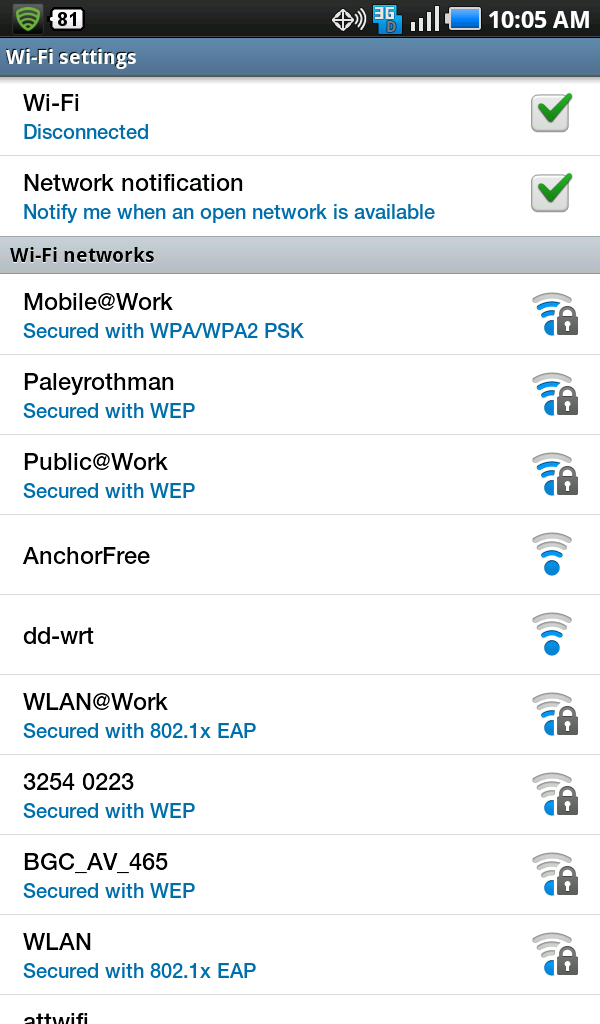 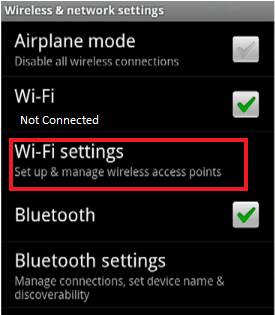 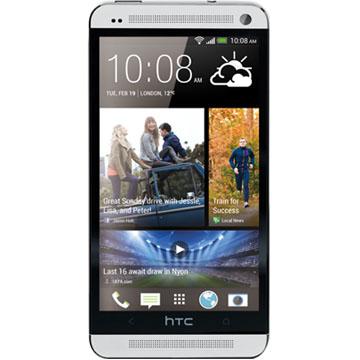 Data Collection Process
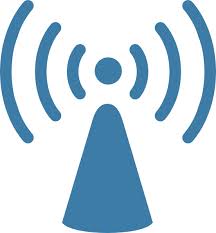 Wi-Fi Access Point  (SSID, BSSID,)
IMEI:77132194f7a8fdc0
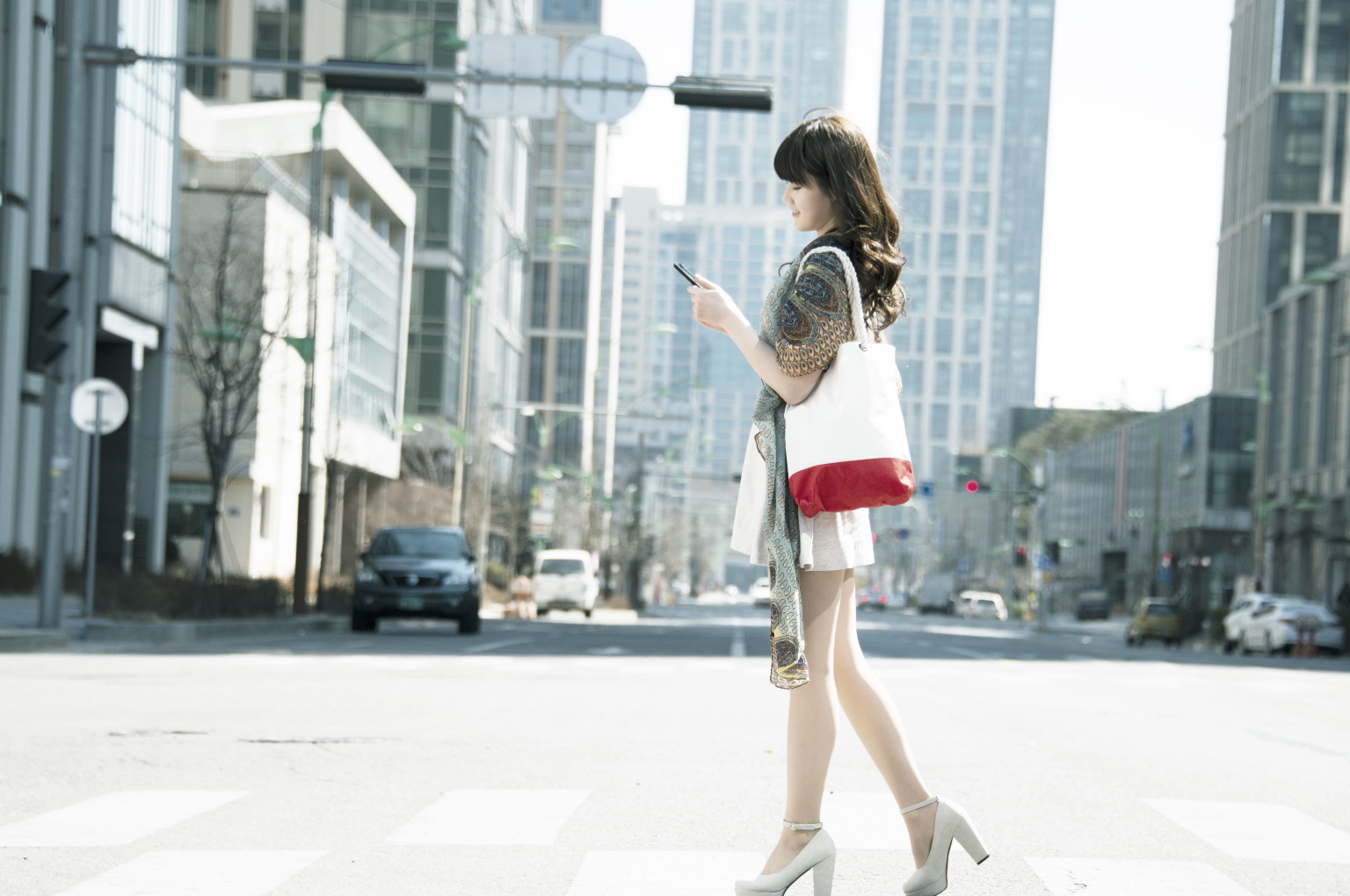 2013/09/10 08:59 AM  ,   default
2013/09/10 08:59 AM  ,   default
2013/09/10 09:04 AM  ,   default
2013/09/10 09:09 AM  ,   ASUS
2013/09/10 09:11 AM  ,   ERROR
2013/09/10 09:11 AM  ,   default
2013/09/10 09:13 AM  ,   SMLeeWLAN
2013/09/10 09:15 AM  ,   CP_PAPA
2013/09/10 09:16 AM  ,   shortyXD
2013/09/10 09:16 AM  ,   0024A5B4A65A
2013/09/10 09:18 AM  ,   P874
2013/09/10 09:20 AM  ,   nchu--cc
2013/09/10 09:21 AM  ,   CP_PAPA
2013/09/10 09:22 AM  ,   default
2013/09/10 09:23 AM  ,   default
2013/09/10 09:25 AM  ,   nchu-lib
2013/09/10 09:25 AM  ,   7-11 wifi
                                   :
                                   :
With the data, we are able to
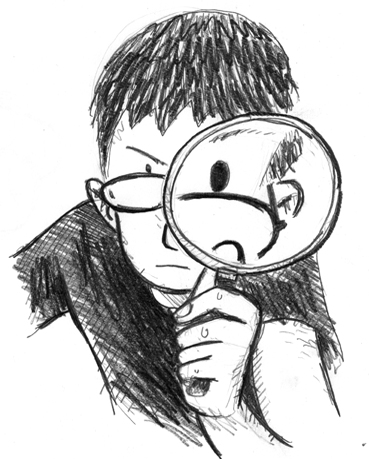 Identity
Professionals
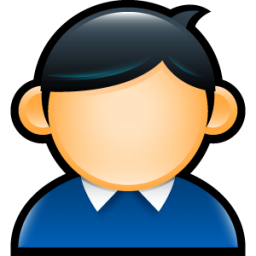 Genders
Preferences
Social Relationships
Moving Pattern
   :
   :
How I plan to bother you today?
The Beginning 
The Idea and Initial Results
The Challenges
The Motivation and The Proposed Method
Experiment Results
Conclusion
Future
Basic Ideas
Why we can achieve the applications ?
Network name are often with semantics
Nchu-Wi-Fi →National Chung Hsing University
A Wi-Fi log is produced when a user is nearby a Wi-Fi access point. 
A highly frequently observed network name implies a long stay duration at a place
IMEI:b97c8225461bb7b4
707     MAKE_Lab
886     Scott-wireless
898     nanta
   CHT
1454    nchu-cc
1819    P874-23
1876    nchupeap
1909    CHT0433
2070    001601925AD0
2468    yfan-wireless
3130    nchu-cs
2013/09/10 08:59 AM  ,   default  +00:24:8c:8d:07:db+ 
2013/09/10 08:59 AM  ,   default  +00:24:8c:8d:07:db+
2013/09/10 09:04 AM  ,   default  +00:24:8c:8d:07:db+
2013/09/10 09:09 AM  ,   ASUS  +20:cf:30:ef:30:d8+
2013/09/10 09:11 AM  ,   ERROR  +40:4a:03:58:7f:16+
2013/09/10 09:11 AM  ,   default  +00:24:8c:8d:07:db+
2013/09/10 09:13 AM  ,   SMLeeWLAN  +78:44:76:0d:45:84+
2013/09/10 09:15 AM  ,   CP_PAPA  +f4:ec:38:a0:61:a4+
2013/09/10 09:16 AM  ,   shortyXD  +00:d0:41:d1:1a:74+
2013/09/10 09:16 AM  ,   0024A5B4A65A  +00:24:a5:b4:a6:5a+
2013/09/10 09:18 AM  ,   P874  +c8:6c:87:32:73:9f+

                                       :
Count and Sort the frequency of SSID
Google Web Search API
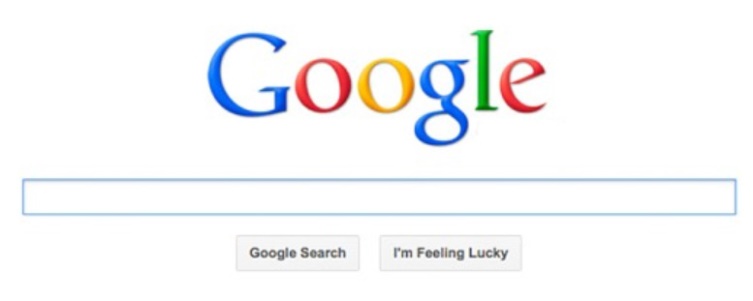 NCHU-CS
Not Very Informative
CKIP Word Segmentation
More Informative
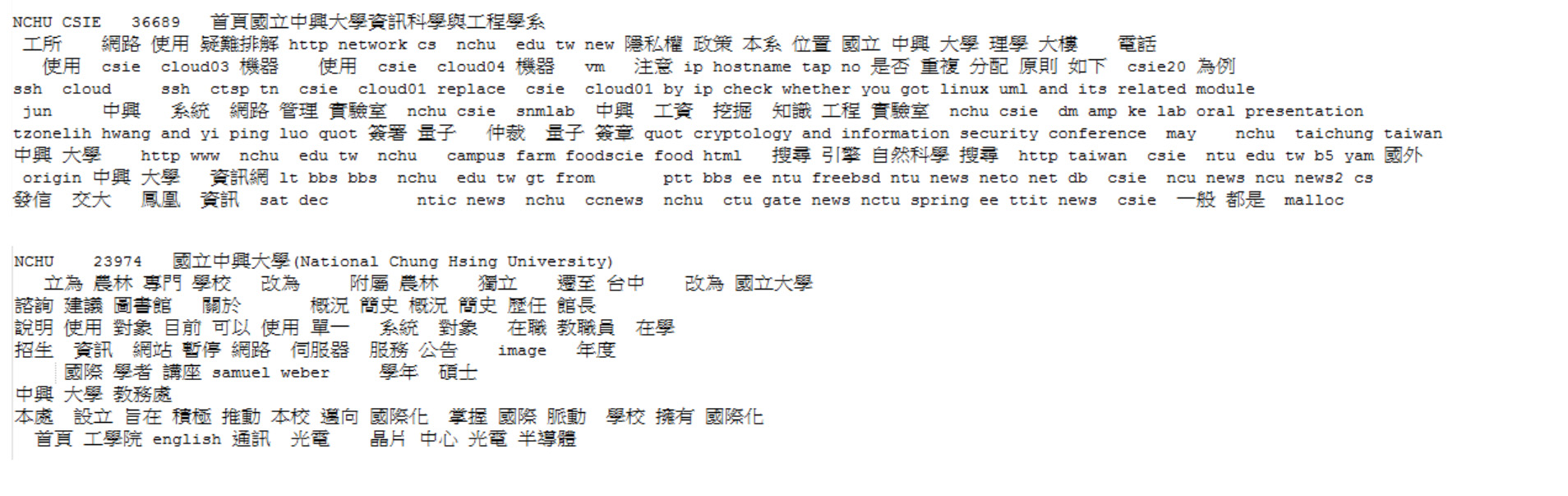 Basic Ideas
Why we can achieve the applications ?
Network name are often with semantics
Nchu-Wi-Fi →National Chung Hsing University
A Wi-Fi log is produced when a user is nearby a Wi-Fi access point. 
A highly frequently observed network name implies a long stay duration at a place
A network name of a Wi-Fi ap essentially is a short string, which is not very informative
Use Google Web Search API for SSID Semantic Expansion
How I plan to bother you today?
The Beginning 
The Idea and Initial Results
The Challenges
The Motivation and The Proposed Method
Experiment Results
Conclusion
Future
Real Example for the Profile
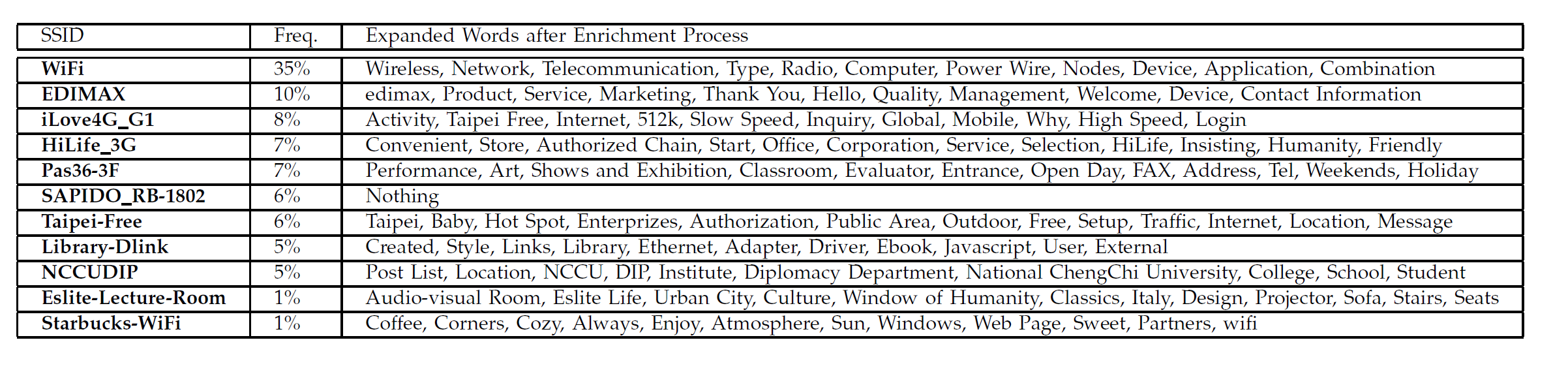 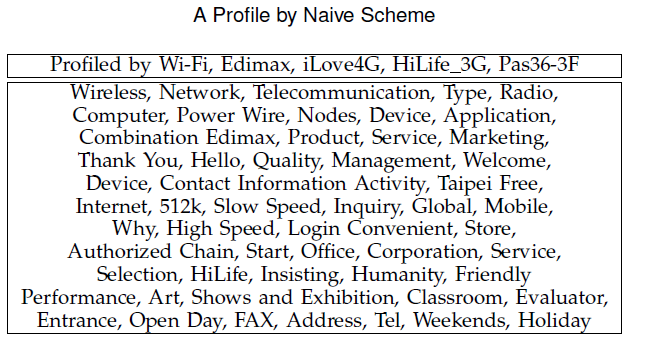 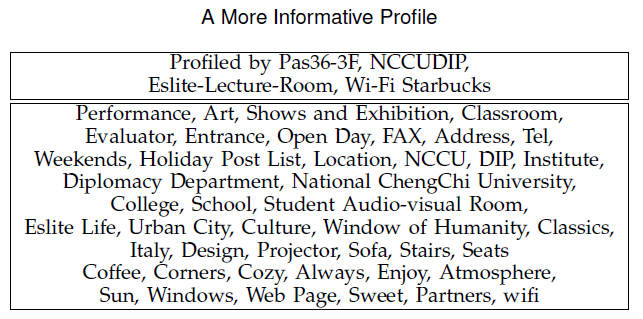 The profile contains many keywords about network device, network providers, and 4G networks, which are unlikely to be relevant to the mobile device user.
From the experiments, we find that most user profiles produced by the naive scheme are in this case, i.e., the user profiles are filled with irrelevant keywords, which lessens the descriptiveness of the profile.
Weak descriptiveness (1/2)
Arts Topics
User Profile
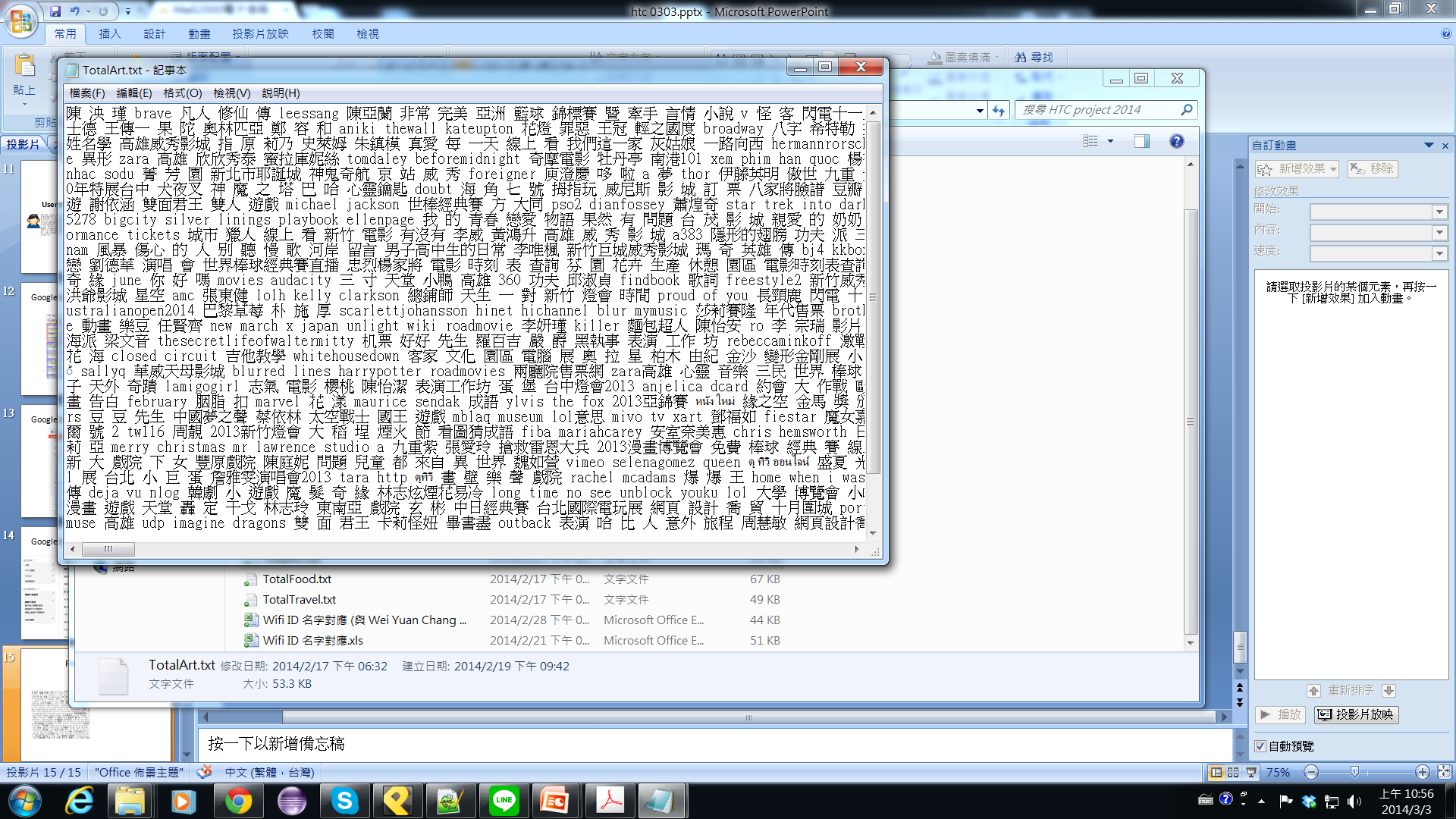 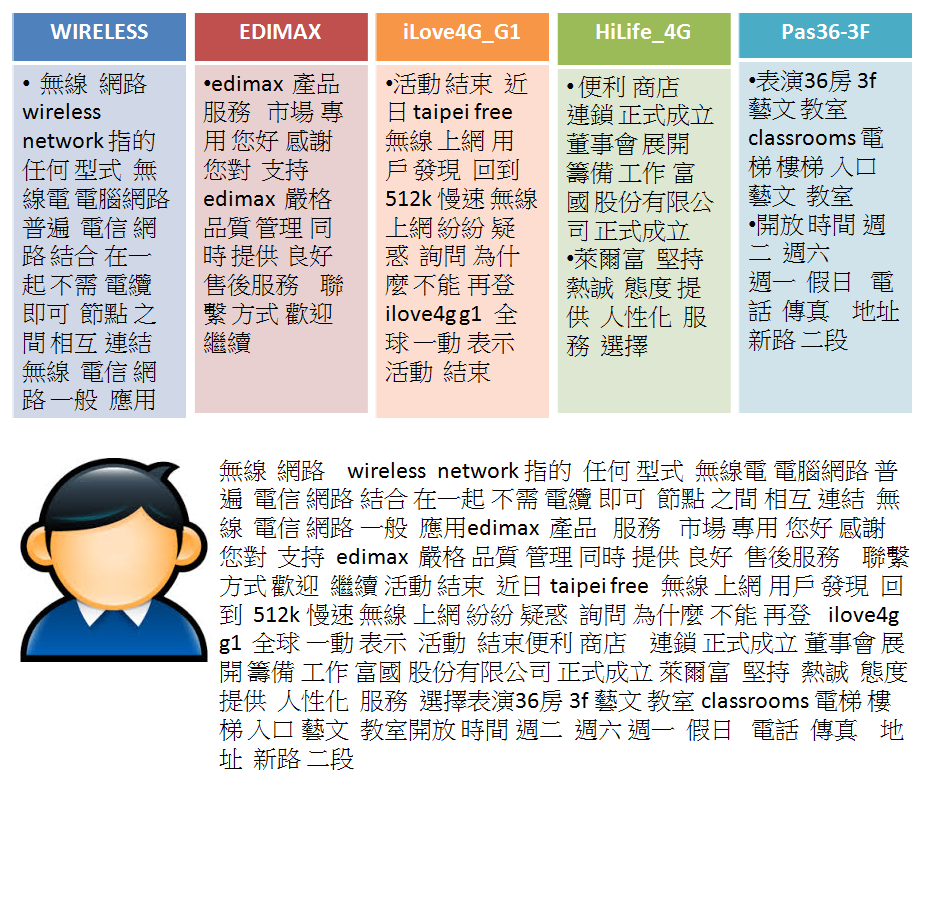 A small number of overlapped keywords
Weak descriptiveness (2/2)
One way is to increase the value of k to expand more SSIDs.
The curse of dimensionality problem, causing the result to be statistically insignicant. 
The very first step is to reduce the influence from the less informative SSIDs.
Noise, Noise, and Noise
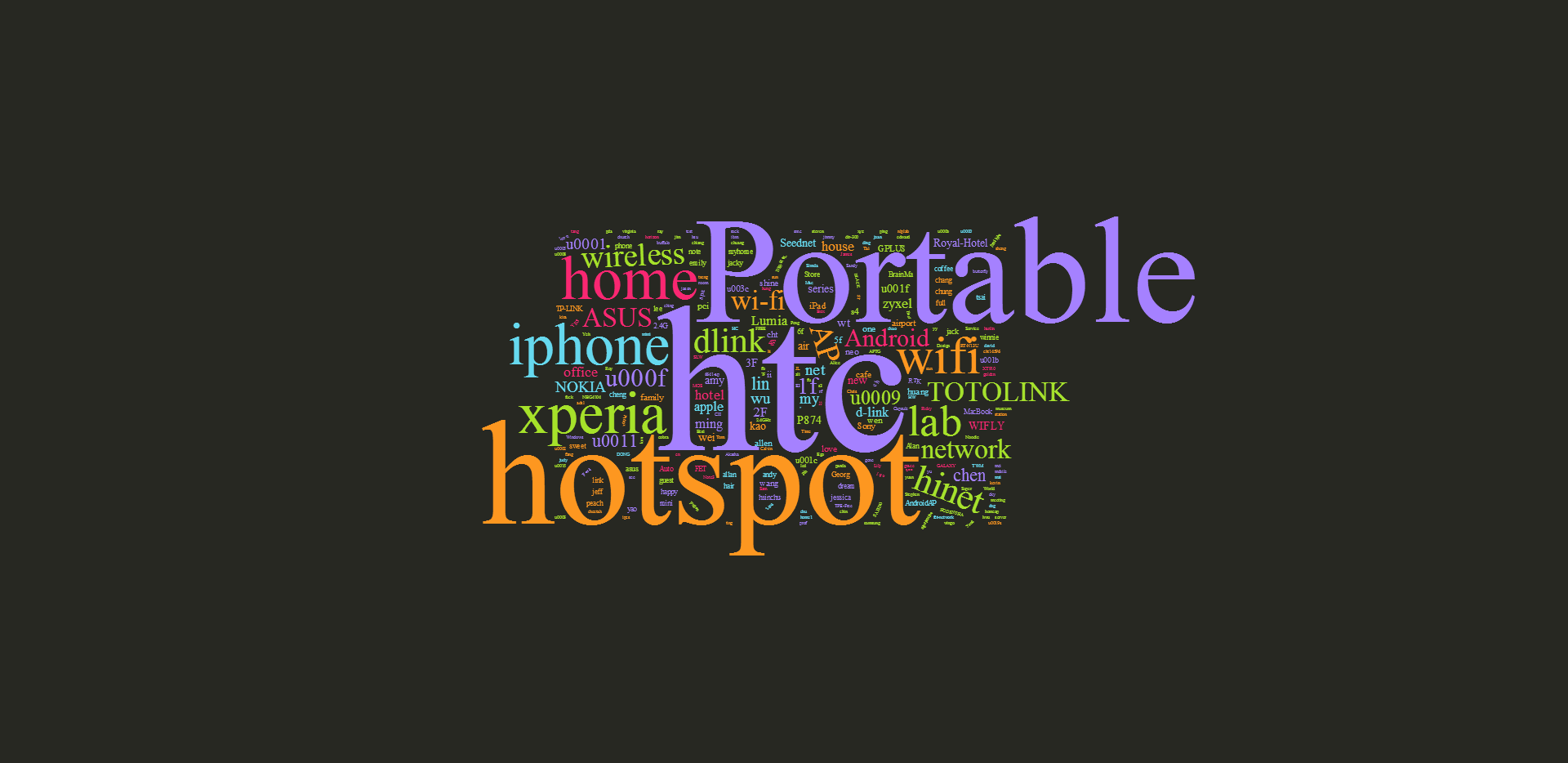 A Data Cleansing Framework
Wi-Fi Log Subset
Wi-Fi Log Subset
Raw Wi-Fi Logs
Raw Wi-Fi Logs
User Profile
Latent Semantic Filter
SSID Rank Selector
SSID Expanded Topics
Lexical Level Filter
Initial Filter
Affix Filter
Lexical Classifier Filter
Latent Semantic Enhancement
Lexical-level Filter
The basic observation is that a SSID with many tokens is often informative to the places installed the Wi-Fi access point.
For a given SSID, we compute the following features for the SSID (e.g. nthu-MAKE_Lab sam38)
the number of words (nthu-MAKE_Lab sam38 = 3)
the averaged word length (nthu-MAKE_Lab sam38 = (4+4+3+5)/4)
the number of under line (=1)
the number of hyphens (=1)
the number of digits  (=2)
the number of upper-case letter (=4)
the number of lower-case letter (=10)
Semantic-level Filter
The idea of the semantic filter is to assess the informativeness based on the content analysis of the returned documents. 
We employ text mining techniques for our purpose.
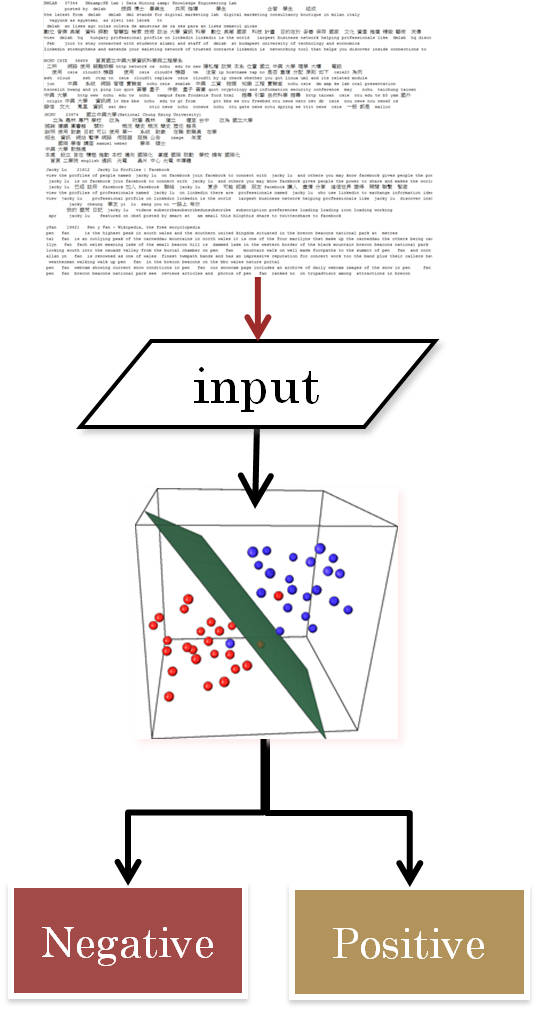 A Data Cleansing Framework
Wi-Fi Log Subset
Wi-Fi Log Subset
Raw Wi-Fi Logs
Raw Wi-Fi Logs
User Profile
Latent Semantic Filter
SSID Type Selector
SSID Expanded Topics
Lexical Level Filter
Initial Filter
Affix Filter
Lexical Classifier Filter
Latent Semantic Enhancement
SSID type Selector
Top-k Frequency is not a good idea
Temporal selection is better
Type selection will be good
To classify the location (with respect to BSSID) into five types:
Private Location
Working Location
Catering Location
Shopping Location 
Recreation Location
A Data Cleansing Framework
Wi-Fi Log Subset
Wi-Fi Log Subset
Raw Wi-Fi Logs
Raw Wi-Fi Logs
User Profile
Latent Semantic Filter
SSID Type Selector
SSID Expanded Topics
Lexical Level Filter
Initial Filter
Affix Filter
Lexical Classifier Filter
Latent Semantic Enhancement
The Opportunity
The observation is that human behaviors are not random, e.g., people visit restaurants around noon, go for work in the daytime, and stay at home at night. Namely, we can make use of the visiting patterns of the users to a place to infer the type of the place.
Place Type Distribution over a Week
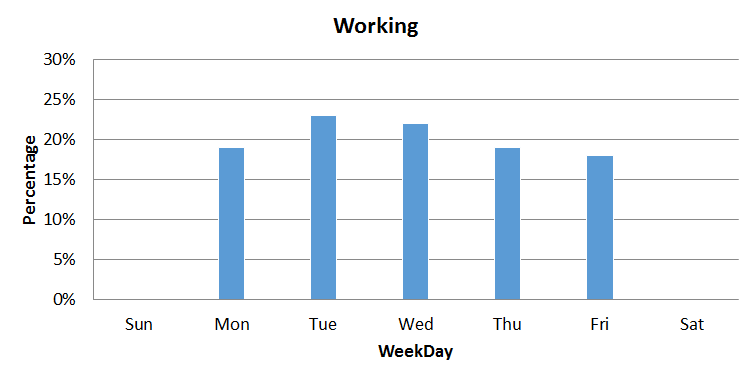 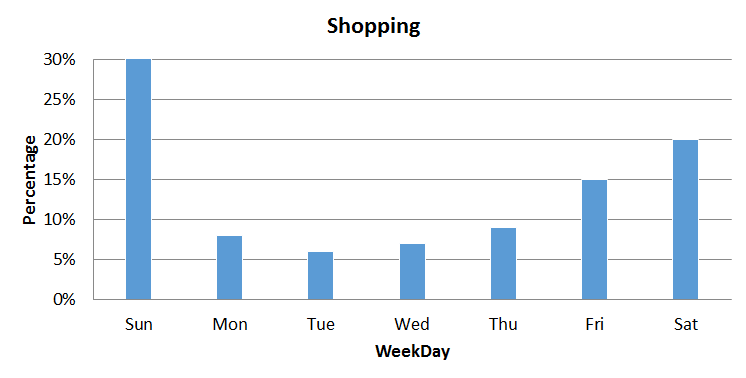 Step(1/3): Crowdsourcing for place naming
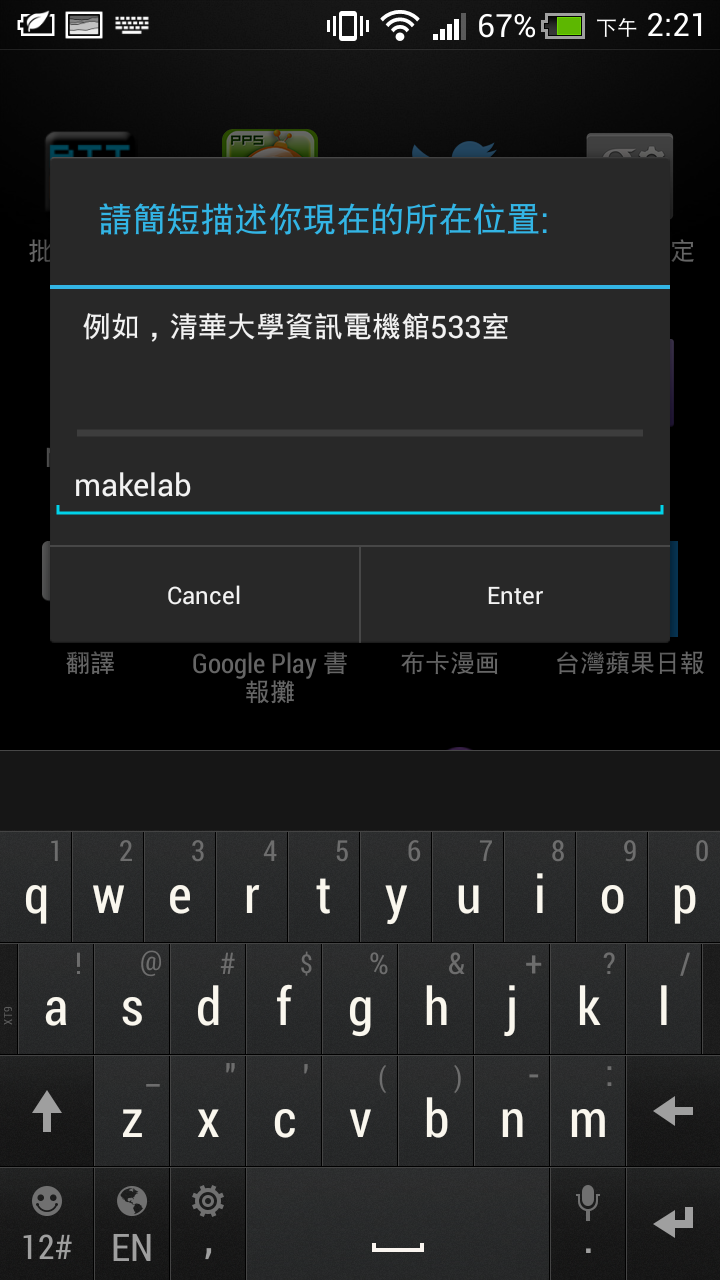 Semantic Table
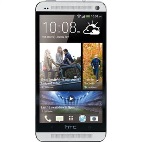 Employ User Feedbacks for Place Naming and Descriptions
Step(2/3): Mining rules for place naming
Employ user feedback may be cost
Mining rules for place naming and description
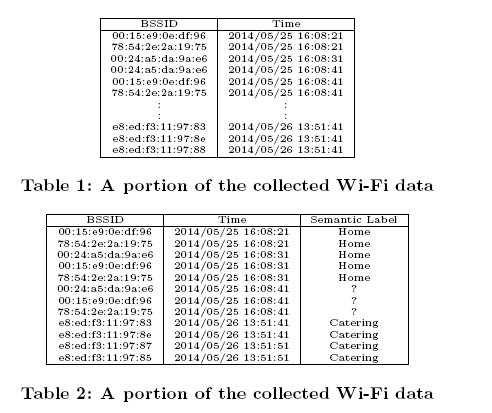 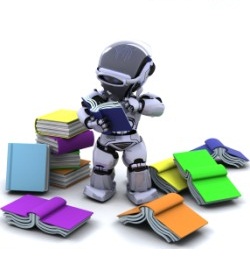 Step(3/3): Mining rules for place types
Take the following information collected from  users into consideration 
Hour Distribution (24 features)
Day Distribution (7 features)
Stay Duration (5 feature)
Average Frequency of a Day (1 feature)
How I plan to bother you today?
The Beginning 
The Idea and Initial Results
The Challenges
The Motivation and The Proposed Method
Experiment Results
Conclusion
Future
The participants and the settings
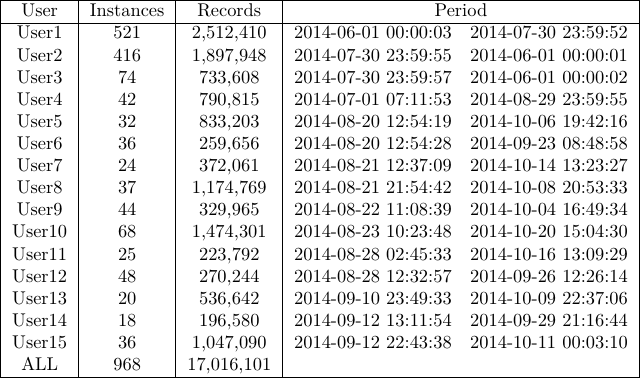 [Speaker Notes: \begin{document} \begin{tabular}{|c|c|c|c|} \hline User&Instances&Records&Period\\\hline User1&521 &2,512,410 &2014-06-01 00:00:03 ~ 2014-07-30 23:59:52\\ User2&416 &1,897,948 &2014-07-30 23:59:55 ~ 2014-06-01 00:00:01\\ User3&74 &733,608 &2014-07-30 23:59:57 ~ 2014-06-01 00:00:02\\ User4&42 &790,815 &2014-07-01 07:11:53 ~ 2014-08-29 23:59:55\\ User5&32 &833,203 &2014-08-20 12:54:19 ~ 2014-10-06 19:42:16\\ User6&36 &259,656 &2014-08-20 12:54:28 ~ 2014-09-23 08:48:58\\ User7&24 &372,061 &2014-08-21 12:37:09 ~ 2014-10-14 13:23:27\\ User8&37 &1,174,769 &2014-08-21 21:54:42 ~ 2014-10-08 20:53:33\\ User9&44 &329,965 &2014-08-22 11:08:39 ~ 2014-10-04 16:49:34\\ User10&68 &1,474,301 &2014-08-23 10:23:48 ~ 2014-10-20 15:04:30\\ User11&25 &223,792 &2014-08-28 02:45:33 ~ 2014-10-16 13:09:29\\ User12&48 &270,244 &2014-08-28 12:32:57 ~ 2014-09-26 12:26:14\\ User13&20 &536,642 &2014-09-10 23:49:33 ~ 2014-10-09 22:37:06\\ User14&18 &196,580 &2014-09-12 13:11:54 ~ 2014-09-29 21:16:44\\ User15&36 &1,047,090 &2014-09-12 22:43:38 ~ 2014-10-11 00:03:10\\ ALL&968 &17,016,101 &\\\hline \end{tabular}]
The Methods to Compare
Five classification algorithms are used
SVM
BayesNet
C4.5
Random Forest 
REPTree
Ten folds Cross-Validation over the Label Data
A Performance Overview
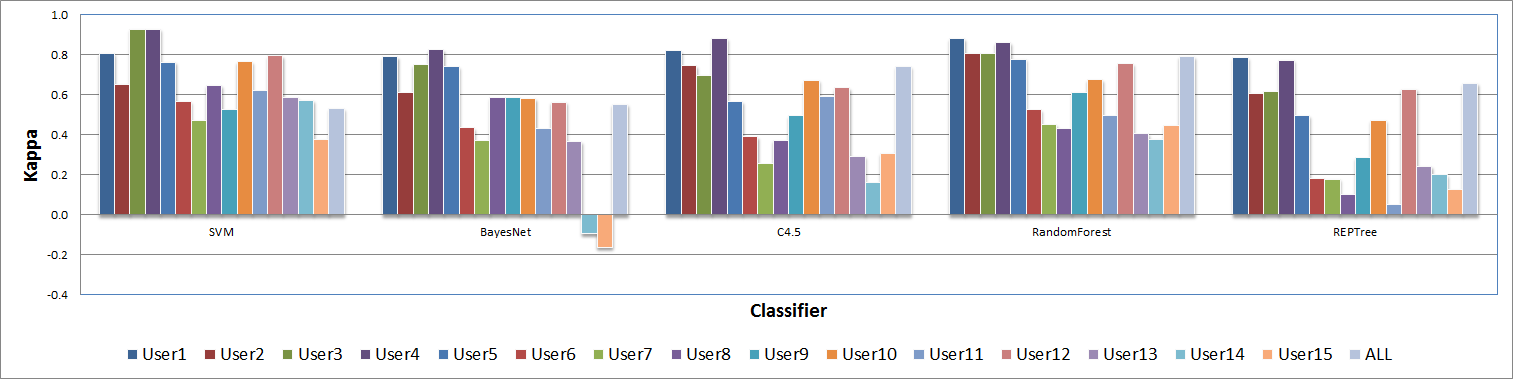 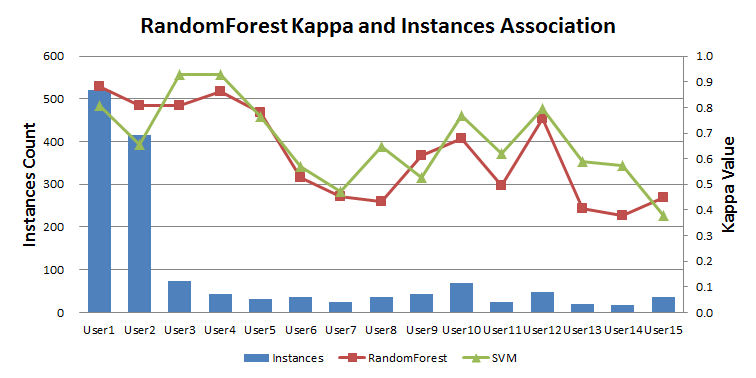 We evaluate the approaches by Kappa Measure over all the participants
A Performance Study on decreasing the amount of training data
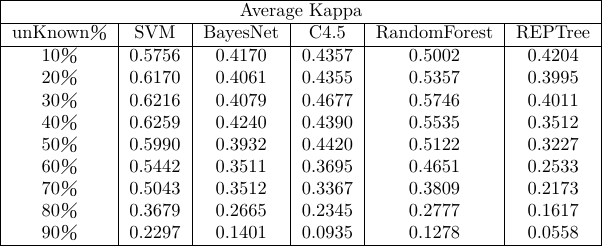 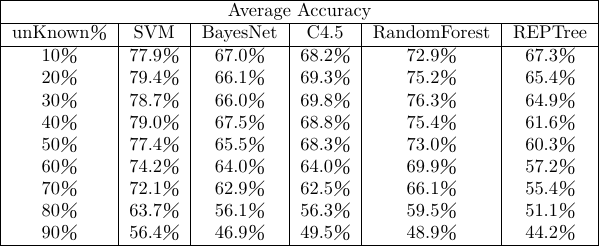 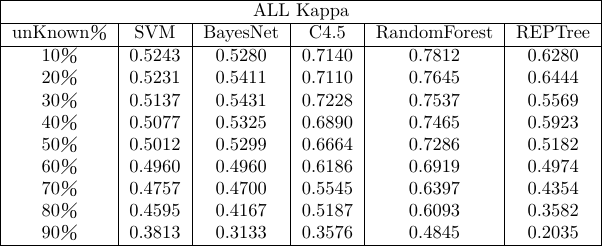 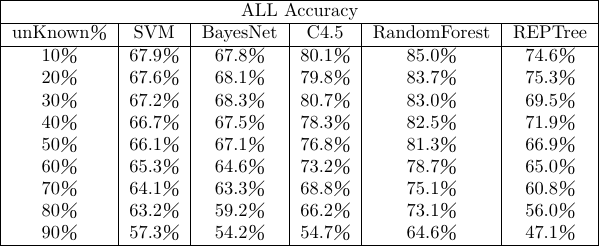 A Short Conclusion
The SSIDs are with Semantics 
Profiling User through SSID Logs
Noises are the Challenge
Cleansing is required
Selections by the Type Should be Effective 
A Machine-Learning Approach On the Semantic Annotation of Daily Places